RELATIVE DATING PICTURES
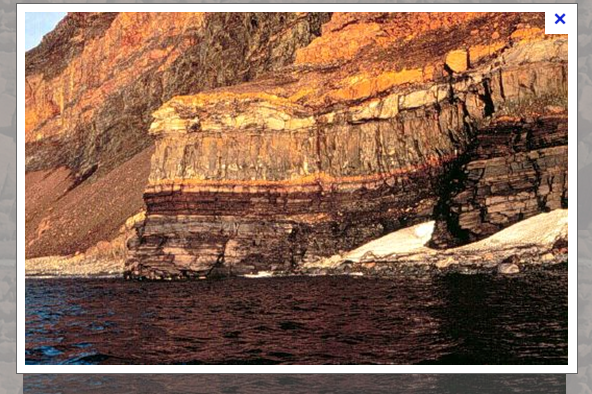 FOLDING ROCK LAYERS
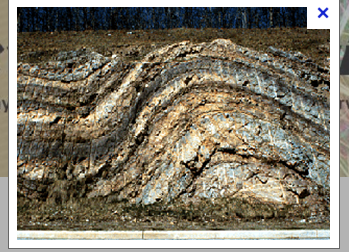 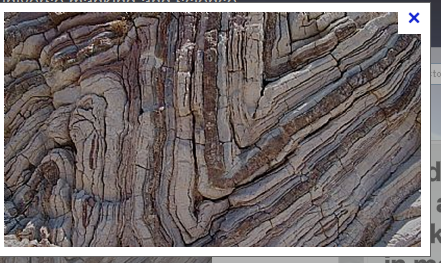 TILTING ROCK LAYERS
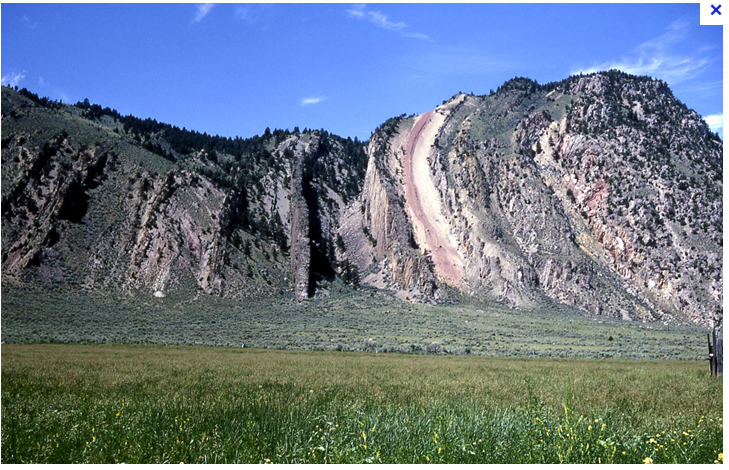 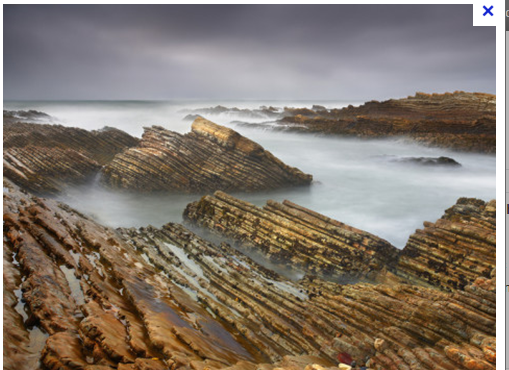 FAULT
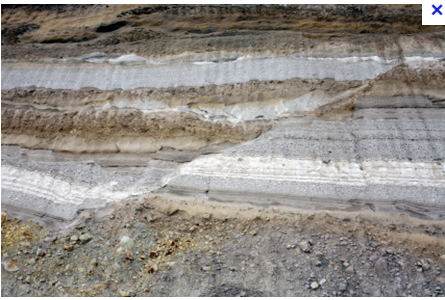 INTRUSION LAYERS
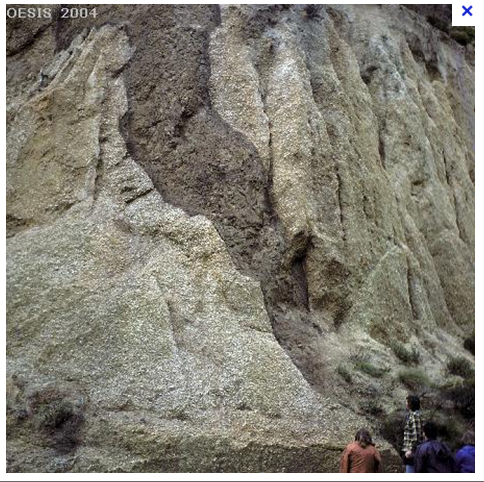